Организация профилактической работы по предупреждению ДДТТ в МБДОУ – детский сад № 1
МБДОУ – детский сад № 1
Заведующий Яковенко С.М.
МБДОУ – детский сад №1  находится в  двух зданиях, построенных по типовому проекту. В настоящее время его посещают 340 детей от 3 до 7 лет.
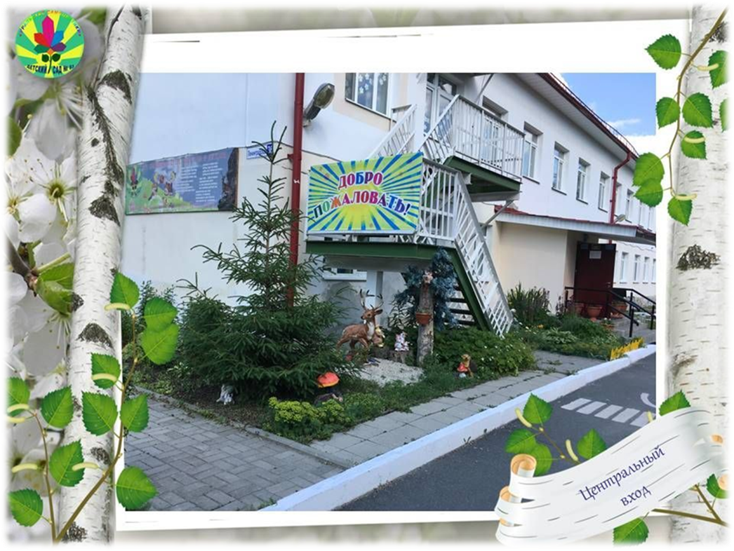 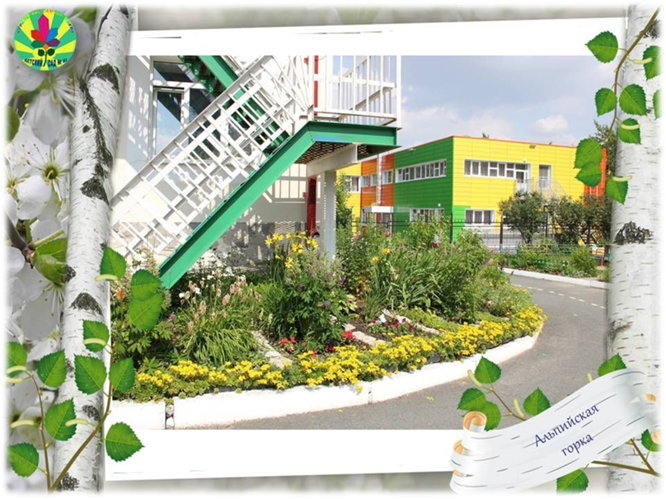 МБДОУ-детский сад № 1 на основании Распоряжения Департамента образования Администрации города Екатеринбурга № 1903/46/36 от 28.08.2018 г. «О реорганизации МБДОУ - детский сад № 1 путем присоединения к нему МБДОУ - детский сад № 93 «Уральские самоцветики».
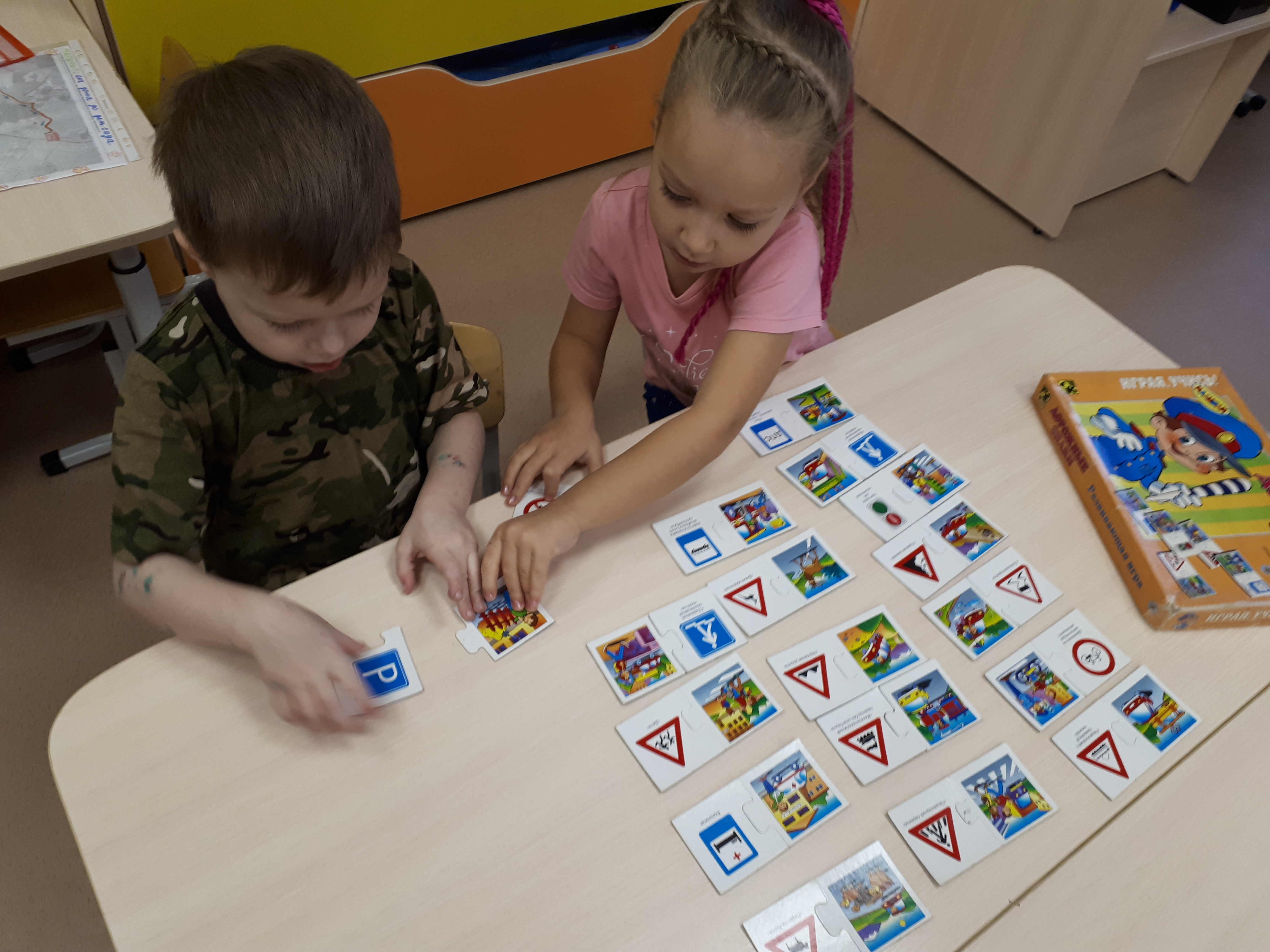 На протяжении нескольких лет в детском саду ведется систематическая работа по обучению детей правилам дорожного движения. В практику  МБДОУ – детский сад № 1 в настоящее время вошла программа «Основы безопасности детей дошкольного возраста» / Н.Н. Авдеева, О.Л. Князева, Р.Б. Стеркина.
В МБДОУ – детский сад № 1 реализуется дополнительная общеразвивающая программа 
«Правила дорожные детям знать положено».
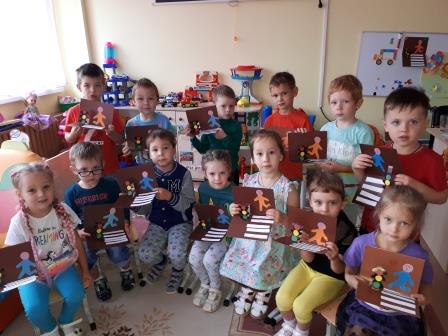 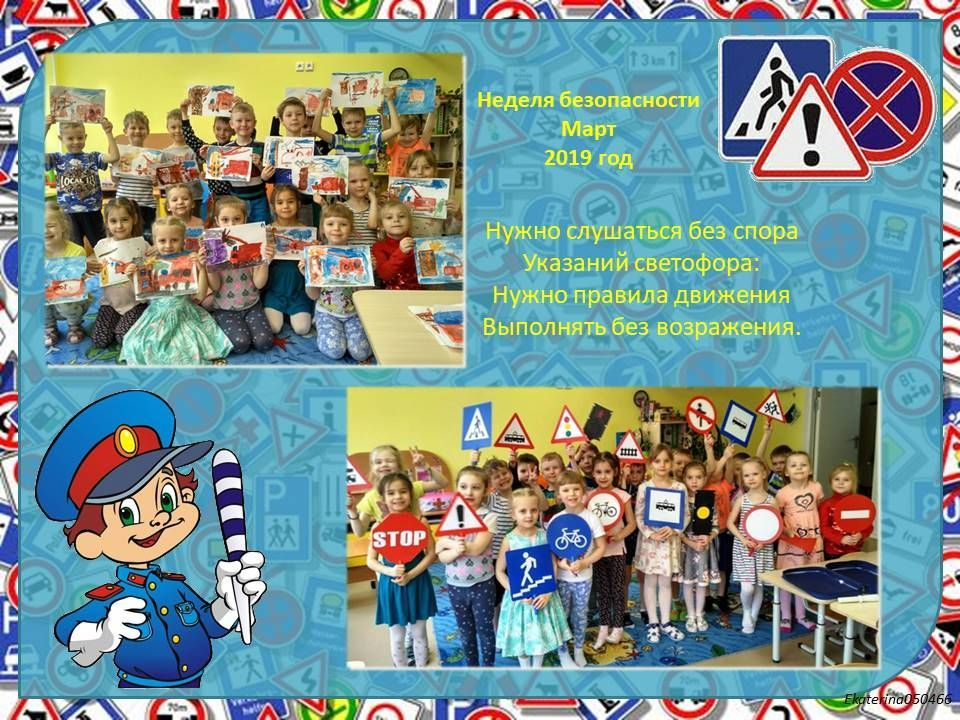 В МБДОУ– детский сад № 1 имеется паспорт дорожной безопасности(https://1.tvoysadik.ru/upload/ts1_new/files/20/0a/200a1c04076dc4c7e3bae9feeb082f6f.pdf), который предназначен для отображения информации  с точки зрения обеспечения безопасности детей на этапах их перемещения "дом – ДОУ – дом", для подготовки мероприятий по предупреждению детского дорожно-транспортного травматизма.
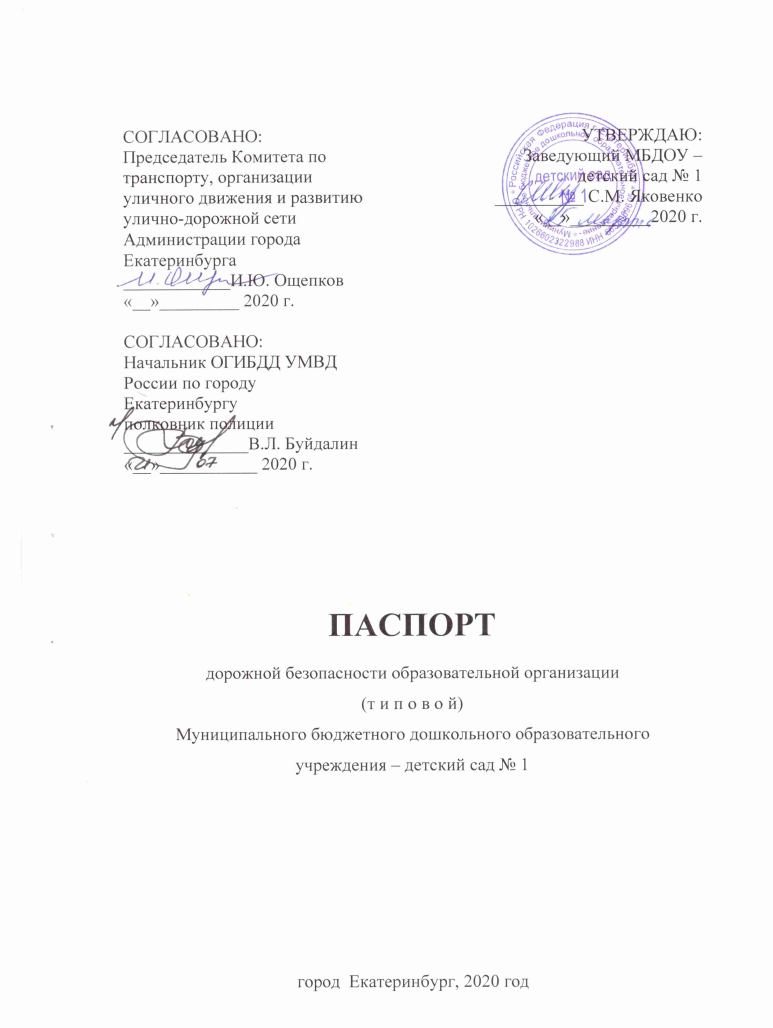 Главная цель воспитательной работы по обучению воспитанников основам безопасности дорожного движения заключается в формировании у них необходимых умений и навыков, выработке положительных, устойчивых привычек безопасного поведения на улице.
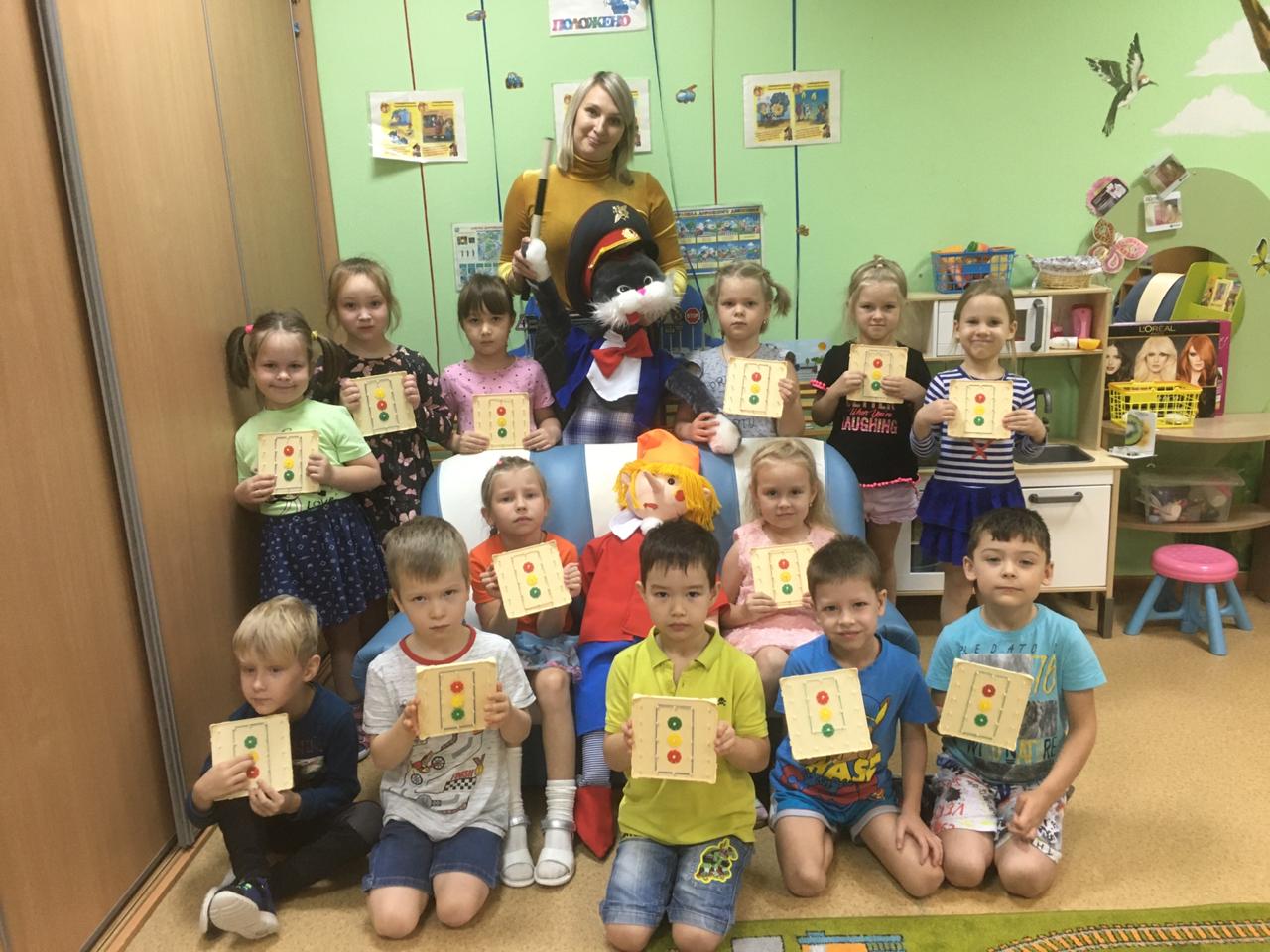 Материально-техническая база детского сада по разделу 
«Изучение правил дорожного движения»
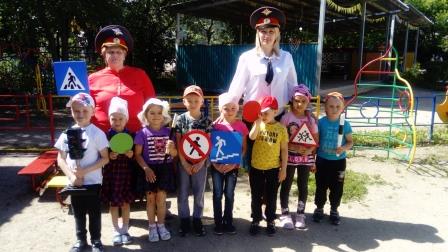 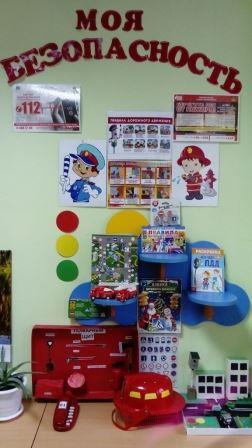 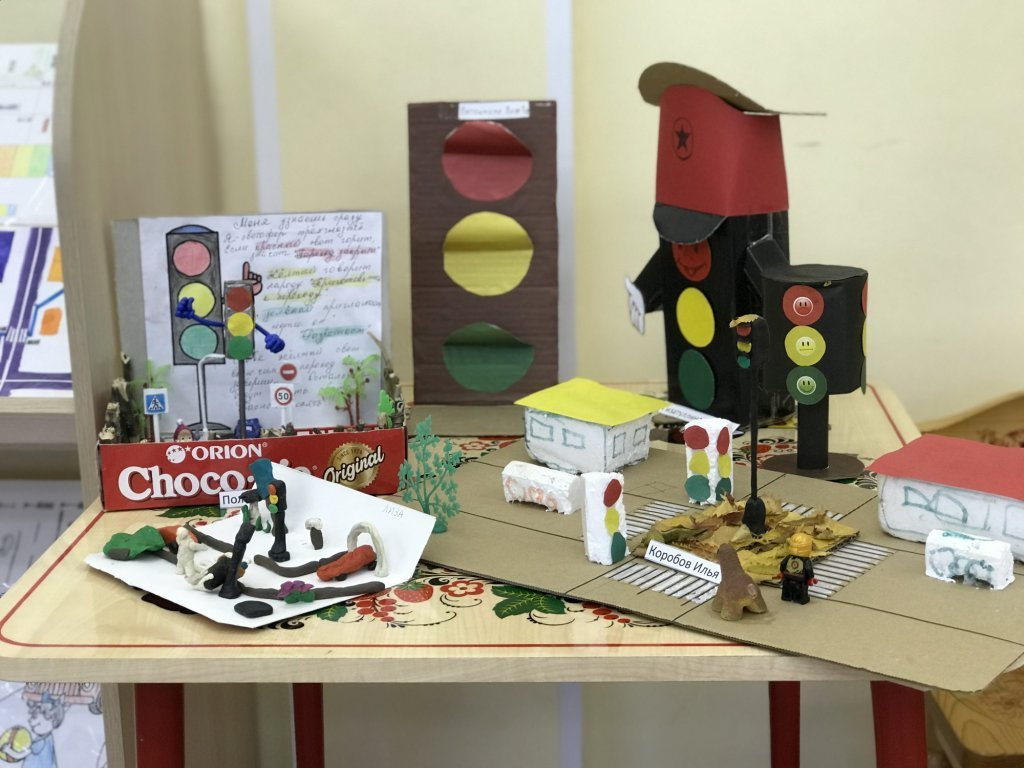 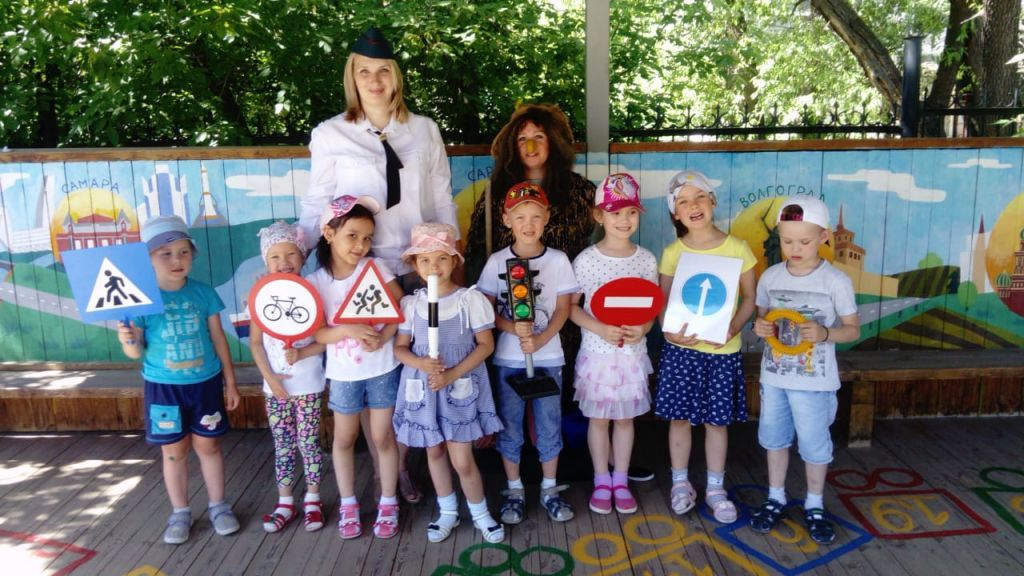 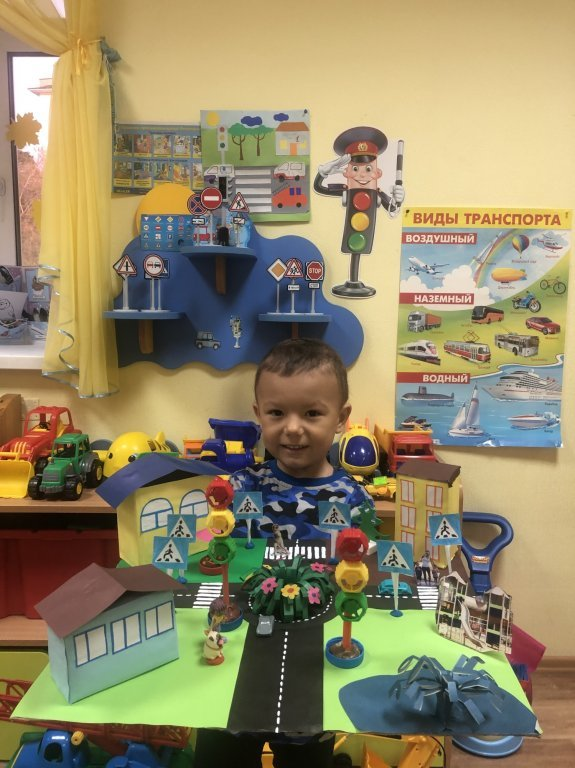 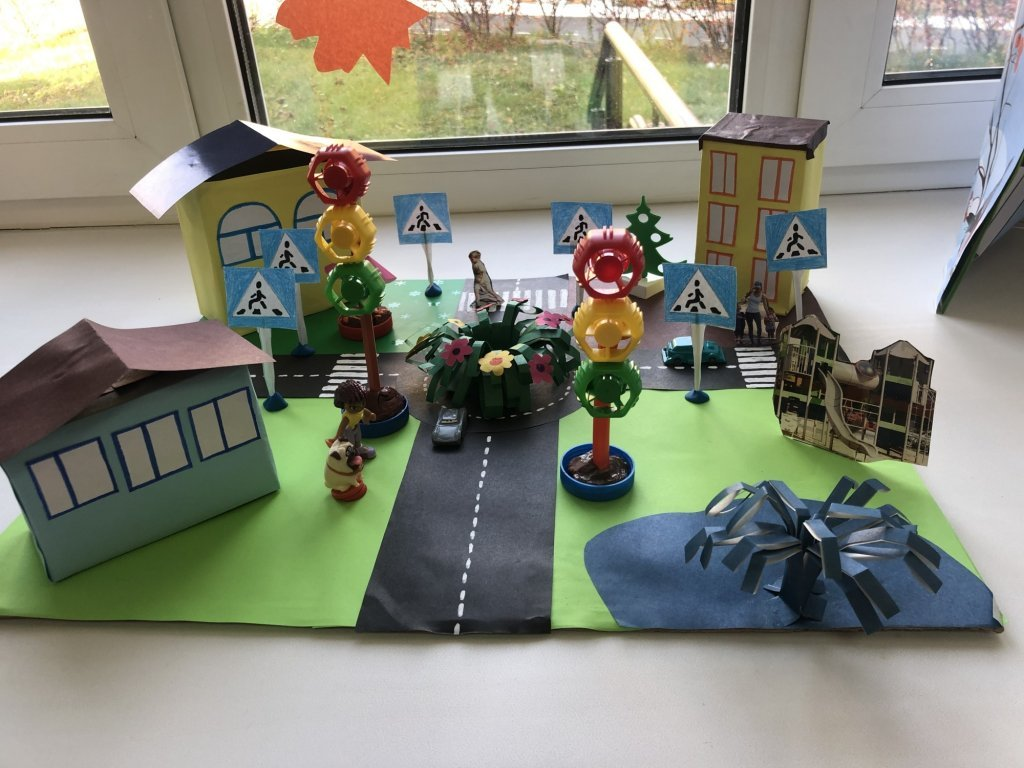 Правила движения,                                                                             Все без исключения,                                                                                     Знать должны зверюшки:                                                                                                 Барсуки и хрюшки.                                                                                                                                 Вам, ребята, тоже                                                                                                                      Все их надо знать!
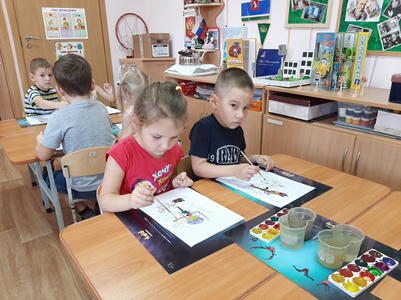 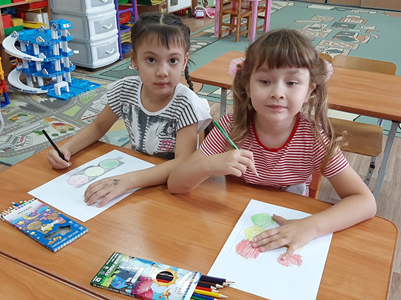 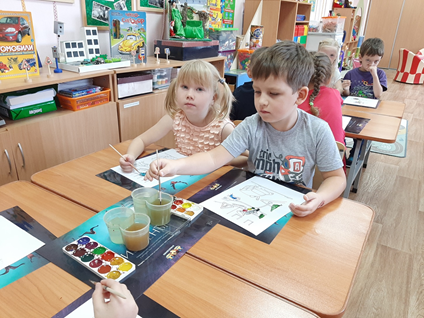 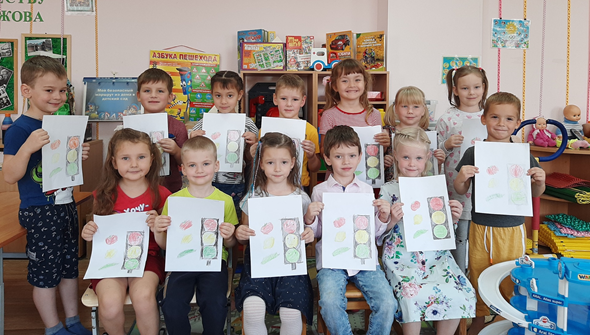 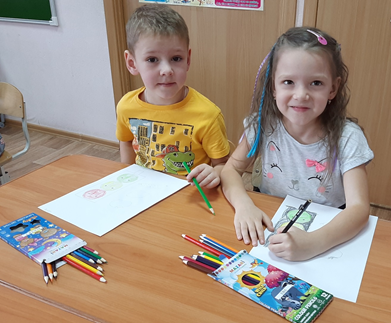 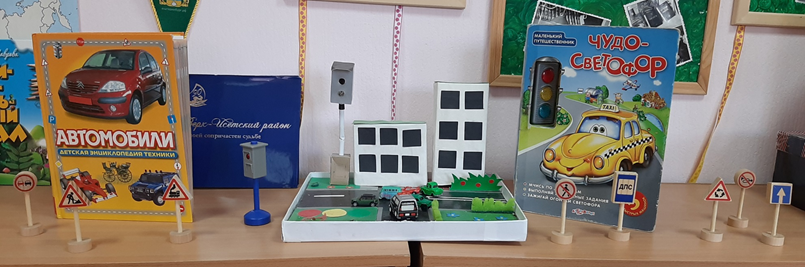 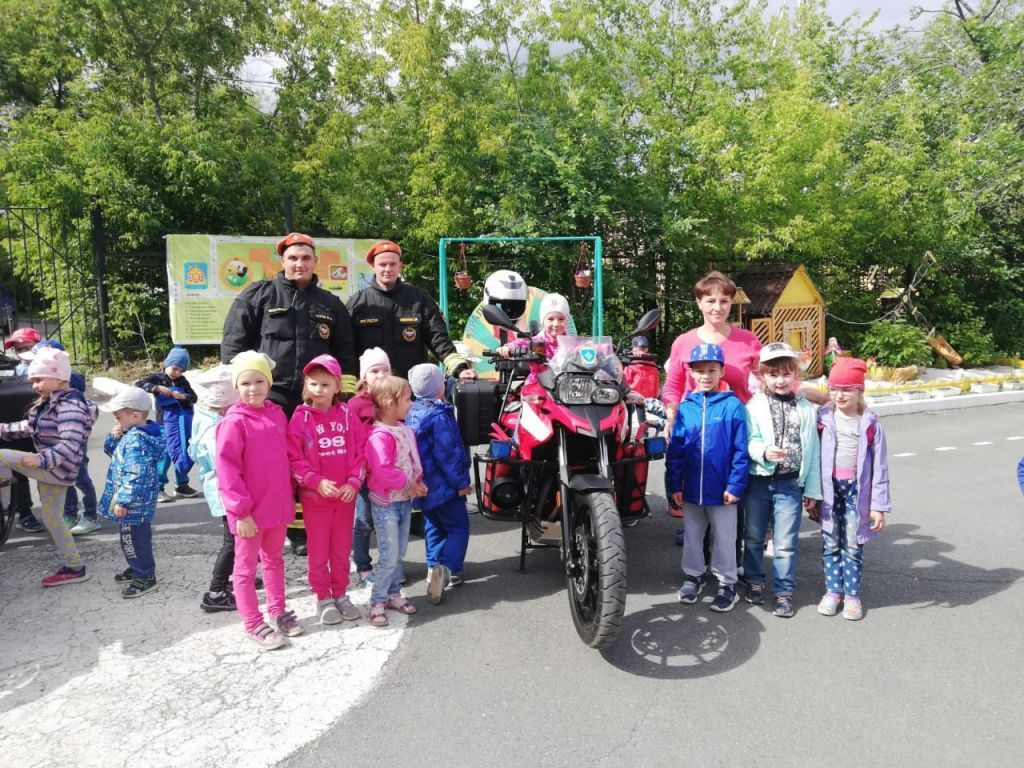 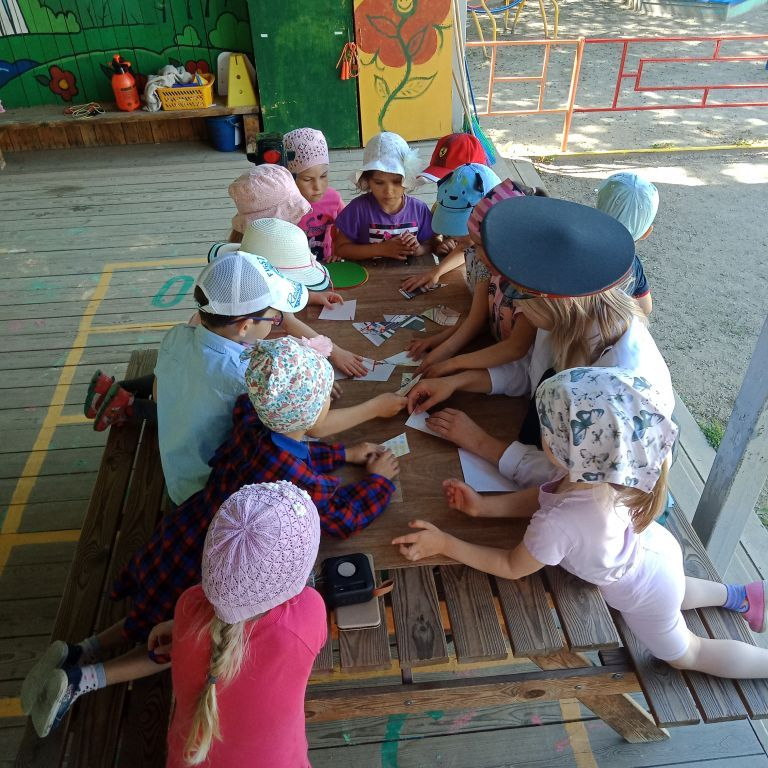 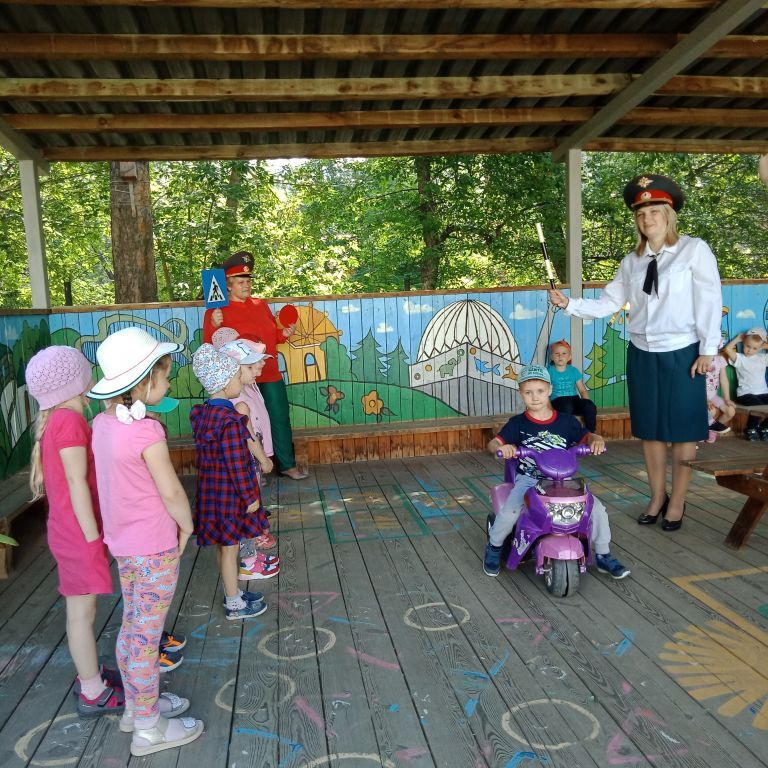 Детско – родительский проект «Мой безопасный путь»
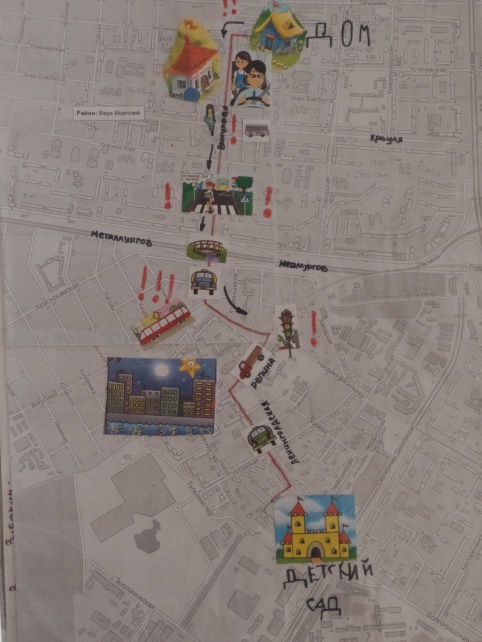 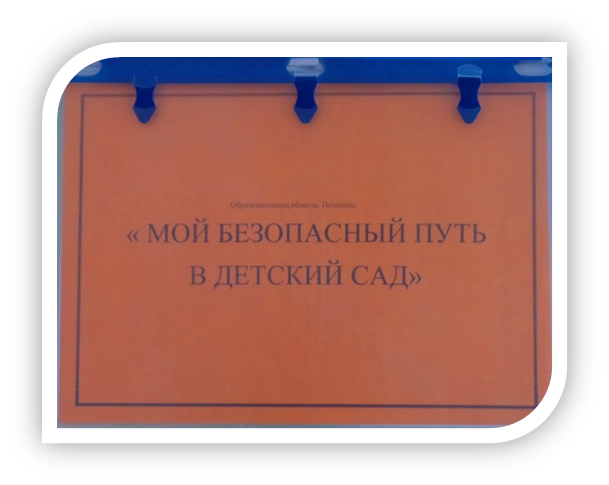 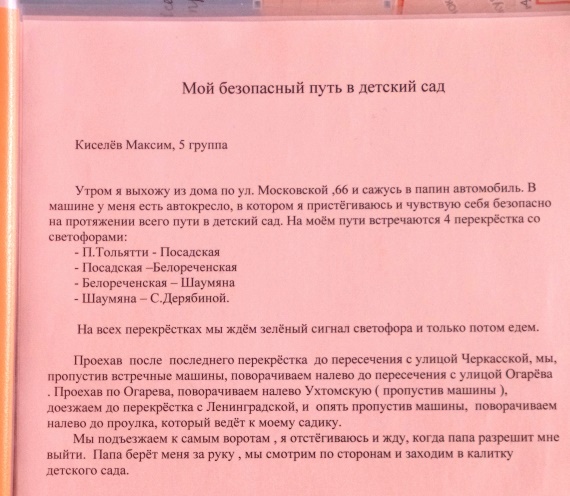 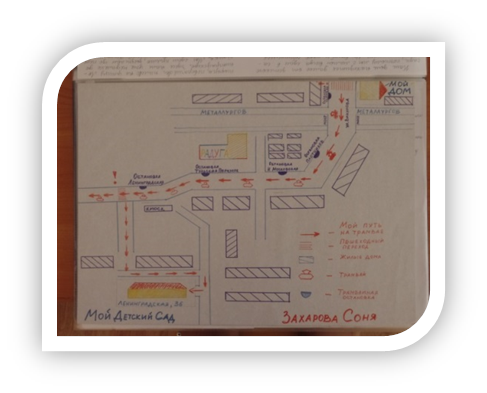 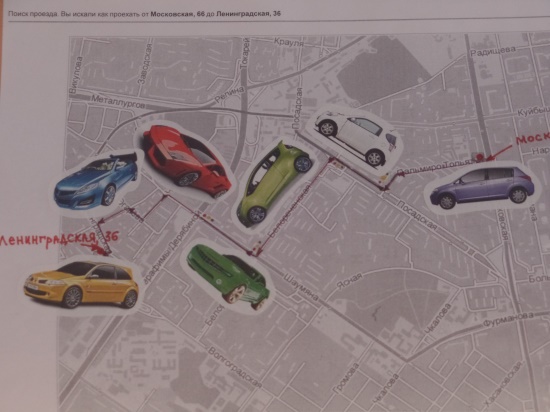